Тематический стенд-уголок «Эколята-дошколята» находиться в средней группе .Стенд – уголке расположены  сказочные герои, фото –отчеты с участием воспитанников : подделки из бросового материала, цветы нашего сада, юные цветоводы, маленькие огородники, конкурс «Мой любимый питомец» 
Тематический стенд-уголок наполнен   брошюрами, которые обновляются согласно мероприятиям в Экологическом календаре, также пополняется рисунками и поделками наших воспитанников.
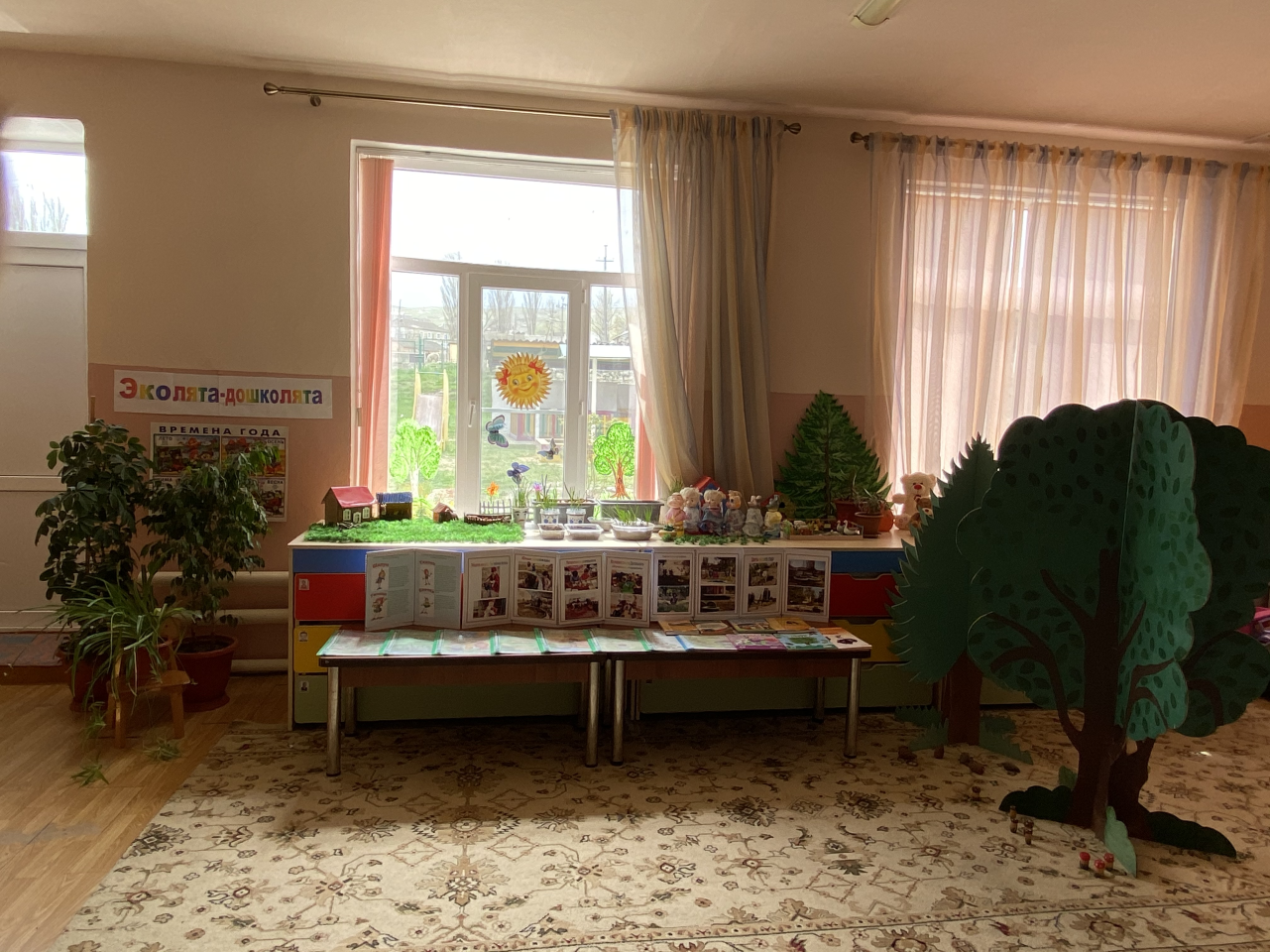 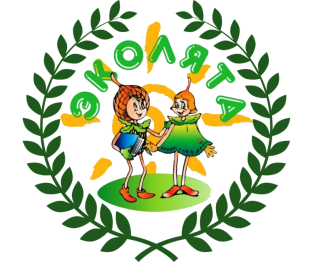